Šetrenie energie
Samuel Karabinoš 	
I.B
Návrhy na šetrenie energie :
Tepelné čerpadlá

Úsporné žiarovky

Nové spotrebiče 

Vlastné merania
Tepelné čerpadlá
Základom tepelného čerpadla je uzatvorený okruh naplnený chladivom
Stroj, ktorý čerpá teplo z jedného miesta na iné vynaložením vonkajšej práce. Obvykle je to z chladnejšieho miesta na teplejšie
Úspora od 40-80% nákladov na vykurovanie oproti plynovému alebo elektrickému kotlu, v závislosti od zvoleného primárneho zdroja energie
Investícia (od 9700€) sa vráti v priebehu 6-8 rokov
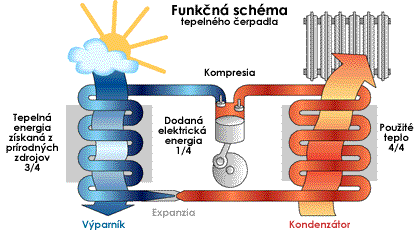 Typ žiarovky :                      Žiarovka                Žiarivka                LED žiarovka

Spotreba elekt. Energie                40W                          11W                              4.5W

cena 1ks                                            0.5 €                          5 €                               21.8 €

Životnosť                                    1000 hodín             8000 hodín                30000 hodín

Počet ks za rovnaký čas                   30                              4                                     1

Spotreba za životnosť                1200 kWh                 352 kWh                      135 kWh

Celkový náklad                              182.5 €                       69.3 €                         38,1 €

1 rok prevádzky stojí                    6.08 €                          2,31 €                         1,27 €
Staré spotrebiče  
-energetická trieda D a nižšie
Nové spotrebiče 
-energetická trieda A,B
Práčka   -         150 kWh ročne




Chladnička  - 350 kWh ročne




Rúra na pečenie -  200 kWh 
                                          ročne
Práčka  -          300 kWh  ročne




Chladnička   - 750 kWh  ročne
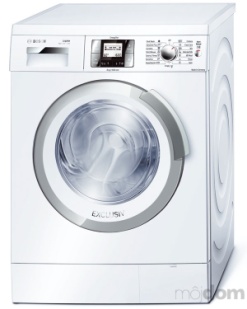 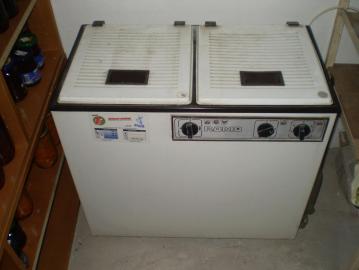 Ušetríme 50 %
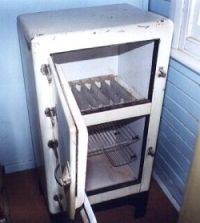 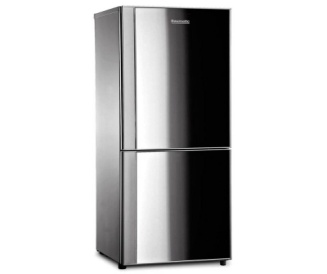 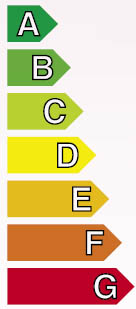 Ušetríme 47 %
Rúra na pečenie -  500 kWh ročne
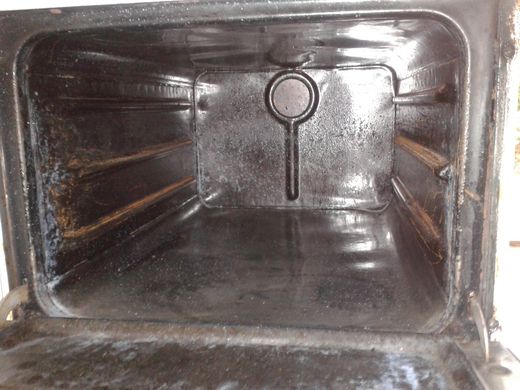 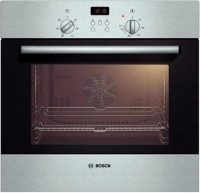 Ušetríme 40 %
tabuľka energetických tried
*poznámka :  šetrenie – vypínanie spotrebičov zo zásuviek (počítač, televízor, internet, tlačiareň), vytiahnutie nabíjačiek zo zásuviek (mobilné, notebookové), zhasínanie svetla, obmedzenia používania mikrovlnnej rúry
Zdroje :
http://www.deltaterm.sk/texty/images/tepcerp_b.gif
http://www.uspornaziarovka.sk/pages/Spotreba-Energie-v-dom%C3%A1cnostiach.html
http://cs.wikipedia.org/wiki/Tepeln%C3%A9_%C4%8Derpadlo
http://sk.wikipedia.org/wiki/Tepeln%C3%A9_%C4%8Derpadlo
http://www.najnakup.sk/ii2.ashx?m=1&k=653291
http://img.kasa.cz/k-foto/ilustrace/800/1/7/2/product_924271.jpg
Ďakujem za pozornosť